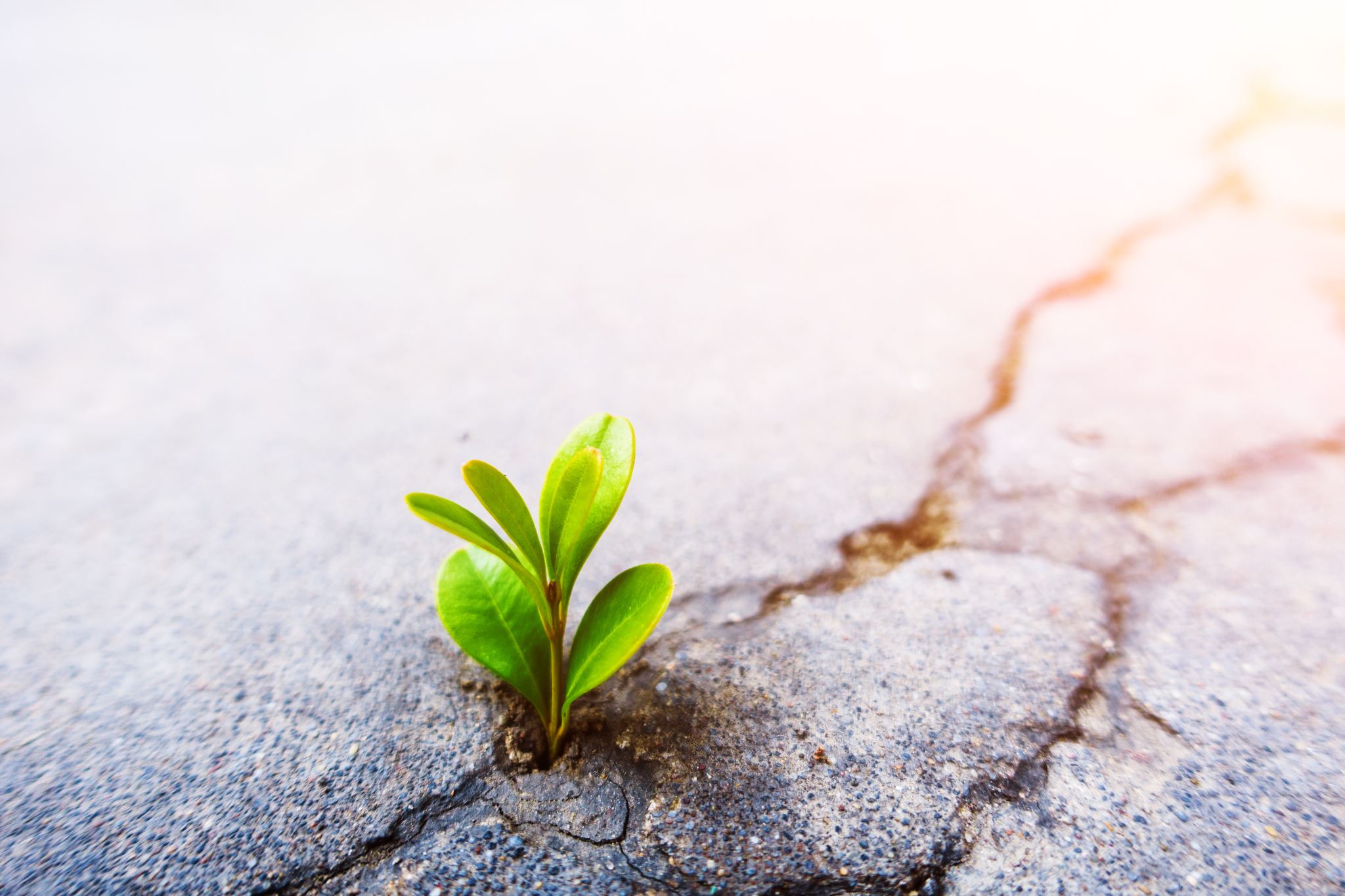 Unit-3 Meaning and Importance of Summer Programs
By-Dr. Meena Sharma
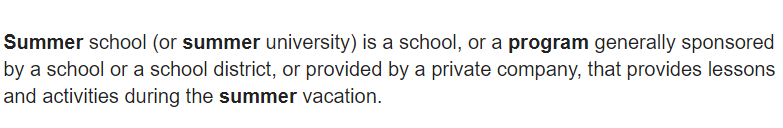 Meaning
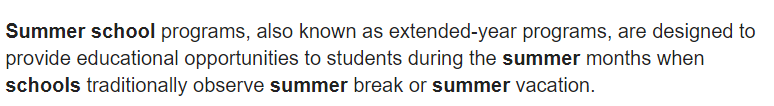 Purpose
Importance
Thank You